System Wczesnego Ostrzegania Alarmowania i Informowania 2.0
System Wczesnego Ostrzegania Alarmowania i Informowania 2.0


Wnioskodawca        	Minister Spraw Wewnętrznych i Administracji

Beneficjent 	     	Wojewoda Dolnośląski (Dolnośląski Urząd Wojewódzki we Wrocławiu) 

Partnerzy 	     	Brak 

Źródło finansowania 	Fundusz Bezpieczeństwa Wewnętrznego 
                                                  	(Instrument na rzecz wsparcia finansowego współpracy policyjnej, zapobiegania i zwalczania 			przestępczości oraz zarządzania kryzysowego)

Całkowity koszt projektu 	11 544 180 zł


Planowany okres realizacji projektu   05.2020 – 30.04.2022 r.
Cel projektu 
zgodnie z zaakceptowanym „Wnioskiem o przyznanie dofinansowania”

Ryzyko i sytuacje kryzysowe / Zagrożenia – wczesne ostrzeganie i sytuacje kryzysowe
Zbudowanie jednolitego scentralizowanego systemu, który będzie wizualizował zagrożenia                      i realizował ostrzeganie i alarmowanie oraz informowanie o zagrożeniach, zapewniając skuteczne doprowadzenie informacji do podmiotów Systemu Wczesnego Ostrzegania.
Cele strategiczne

Strategia Sprawne i Nowoczesne Państwo 2030. 

    cel szczegółowy III - Podniesienie sprawności realizacji zadań państwa poprzez wykorzystanie technologii cyfrowych i zmianę sposobu działania stosownie do możliwości, jakie stwarza technologia.

2. Program Zintegrowanej Informatyzacji Państwa 

    cel. 4.2.2 - Wzmocnienie dojrzałości organizacyjnej jednostek administracji publicznej oraz usprawnienie zaplecza elektronicznej administracji (back office).

3. Strategia Cyberbezpieczeństwa Rzeczypospolitej Polskiej na lata 2019 - 2024 

    cel szczegółowy 2 - podniesienie poziomu odporności systemów
informacyjnych administracji publicznej i sektora prywatnego oraz osiągnięcie zdolności do skutecznego zapobiegania i reagowania na incydenty.
ARCHITEKTURA
Widok kooperacji aplikacji
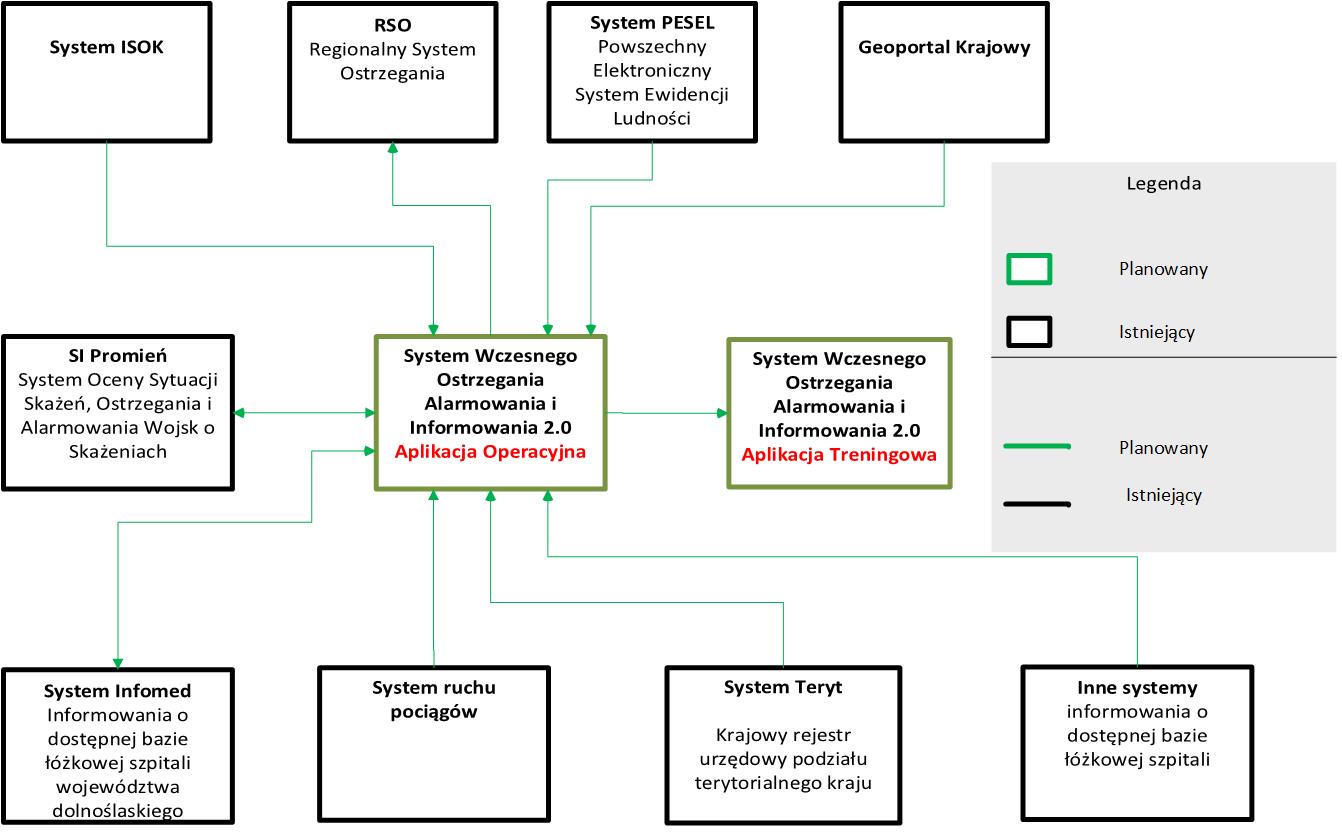 Zasięg systemu
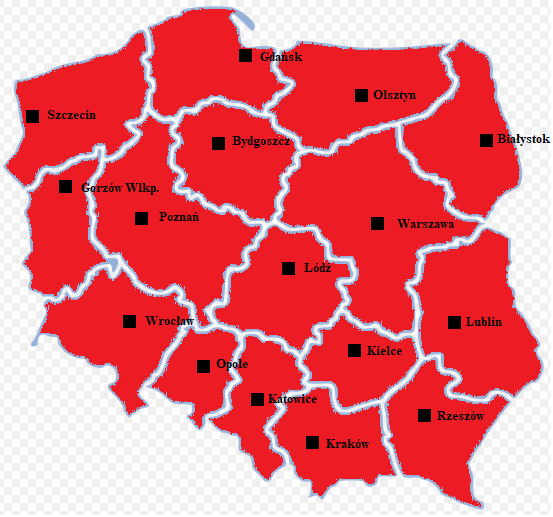 Dziękuję za uwagę